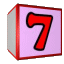 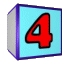 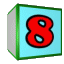 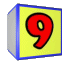 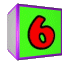 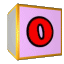 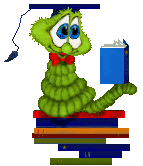 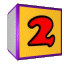 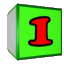 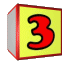 Урок математики
2 класс
Туринцева Татьяна Леонидовна,
учитель начальных классов
          МОУ СОШ № 9
г. Надыма
http://aida.ucoz.ru
Девиз нашего урока:
С маленькой удачи начинаются большие успехи.
22.01.2015
2
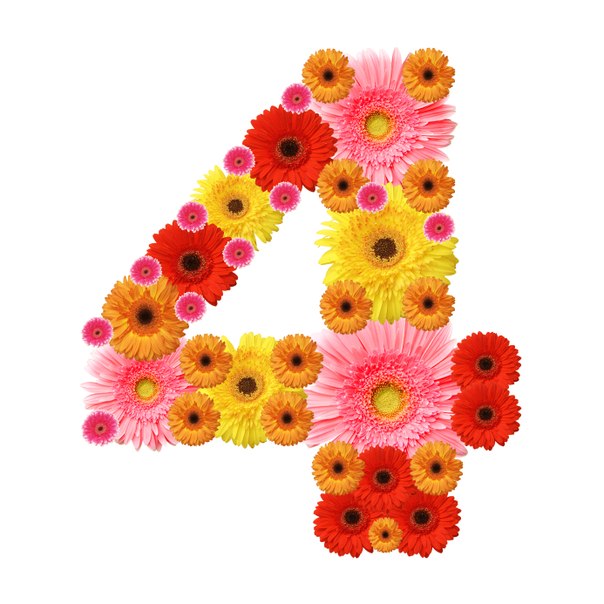 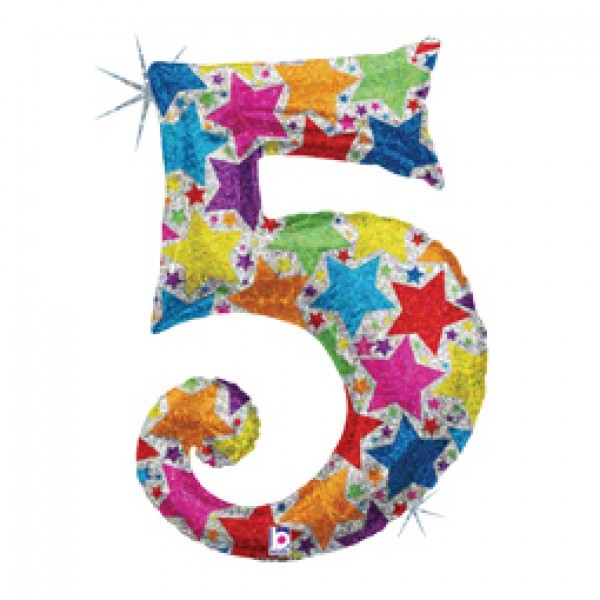 23.01.2015
3
Вычислите и расшифруйте имя 
нашей гостьи.
 Что вы заметили?
А
29 + 1
30
Ш
5 + 45
50
К
37 + 3
40
У
8 + 52
60
О
71 + 9
80
Е
21 +2
23
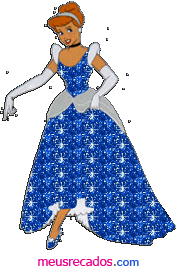 90
32
З
86 + 4
Н
36 – 4
Л
7 + 63
70
90
80
70
60
50
40
30
З
О
Л
У
Ш
К
А
23 января.
Классная работа.
 23    32
22.01.2015
5
Игра « Веришь , не веришь»
22.01.2015
6
Исследование :
Умножение -
х
22.01.2015
7
Замените сложение 
умножением
3+3+3+3+3+3+3=                    8+8+0 =
4+2+1+4=                                6+6+4=
5+5+5+5=                                7-7-7-7=
4+4+4+4=                               6+6+6+6+6=
2+2+2+2+2+2+=                       8+8+8=
22.01.2015
8
Сравните,  не считая
4+4+4      4  2
2+2+2+2    2  2
6+6+6+6+6+6    6  6
23.01.2015
9
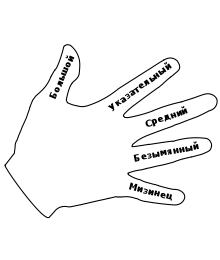 23.01.2015
10
Д/з   с. 50  № 4, 5.
23.01.2015
11
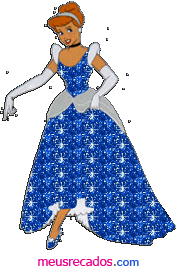 МОЛОДЦЫ!
23.01.2015
12
Интернет ресурсы:
1. http://www.proshkolu.ru/user/AidaAlex/file/393031/  -  Шаблоны для  презнтаций
2. http://office.microsoft.com  - гирлянды, колокольчик, свечи
3. http://office.microsoft.com -  цветочки
4. http://mirgif.com/kart - Золушка
22.01.2015
13